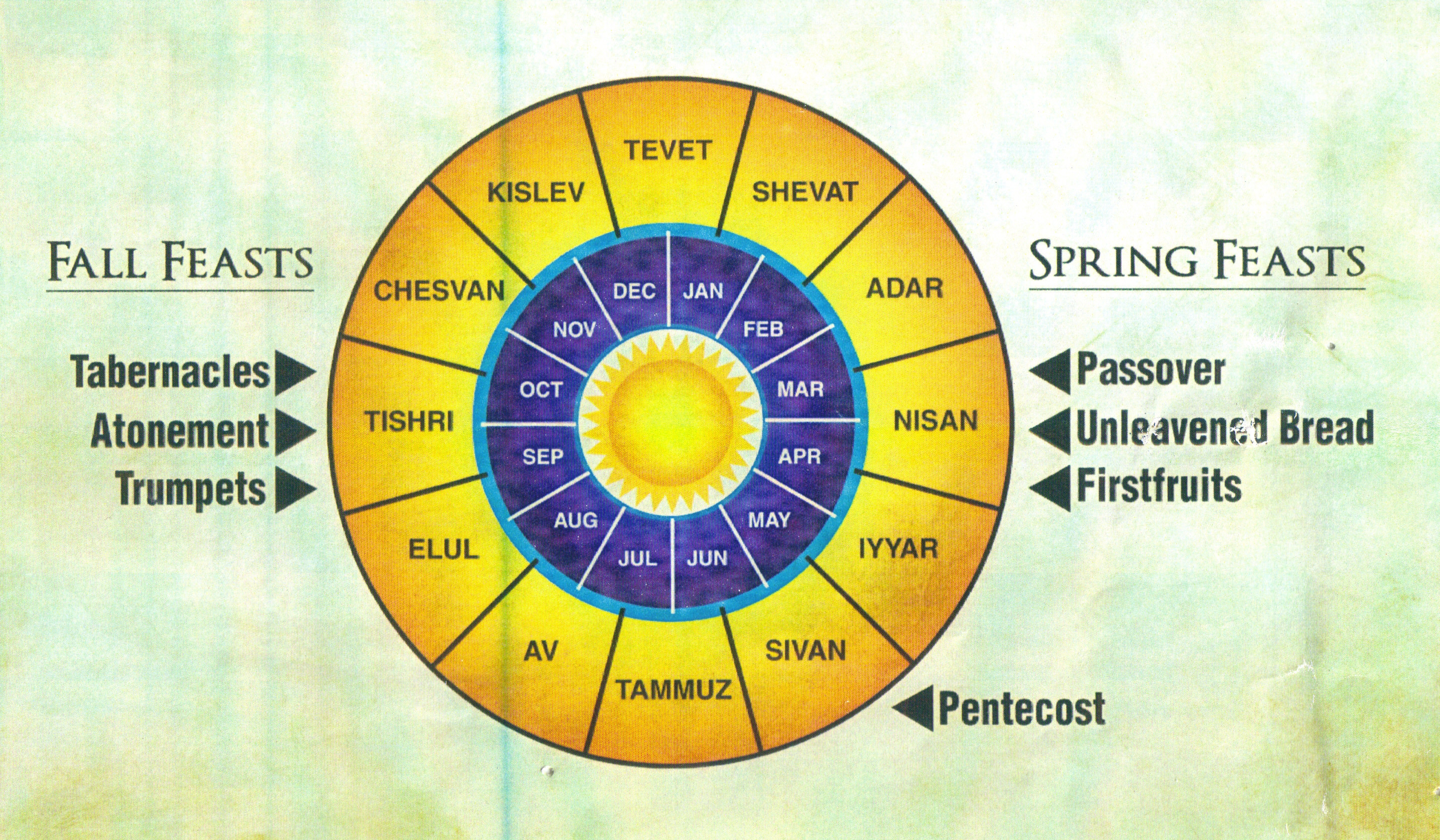 Barley
Olives/ Grapes
Wheat
Christ the First Fruits
Gratitude, Trust, and Life
What is First Fruits? (Leviticus 23)
Takes place the Sunday after Passover
The first of the year’s barley harvest
A sheaf is waved before the Lord
Burnt offering and grain offering
After this, free to eat the new growth
Principles in the First Fruits
The first belongs to God 
Are we offering God the first portion?
Offering the first requires trust
Do we trust God enough to prioritize?
Christ the First Fruits
Romans 8:32 He who did not spare His own Son, but delivered Him over for us all, how will He not also with Him freely give us all things?
Christ the First Fruits
1 Corinthians 15:20 But now Christ has been raised from the dead, the first fruits of those who are asleep. …In Christ, all will be made alive … Christ the first fruits, after that those who are His at His coming.
Christ the First Fruits
Thanks be to God, who gives us the victory through our Lord Jesus Christ!